ADD YOUR COMPANY
ADD YOUR WEBSITE
ADD YOUR TITLE
POWERPOINT
ADD YOUR TEXT
https://www.freeppt7.com
ADD YOUR COMPANY
ADD YOUR WEBSITE
ADD YOUR TITLE
CONTENT
01
ADD YOUR TEXT
ADD YOUR TEXT
02
03
ADD YOUR TEXT
ADD YOUR TEXT
04
ADD YOUR TEXT
05
ADD YOUR TEXT
ADD YOUR TEXT
06
ADD YOUR COMPANY
ADD YOUR WEBSITE
1
ADD YOUR TITLE
ADD YOUR TEXT
ADD YOUR COMPANY
ADD YOUR WEBSITE
ADD YOUR TEXT
Here you can enter the relevant text you,for to the participants
 to explain your product or service.Here you can enter the relevant text you,for 
to the participants to explain your product or service.
Here you can enter the relevant text you,for to the participants
 to explain your product or service.Here you can enter the relevant text you,for 
to the participants to explain your product or service.
ADD YOUR COMPANY
ADD YOUR WEBSITE
1
1、Here you can enter the relevant text you,for to the participants to explain your product or service.
2
2、Here you can enter the relevant text you,for to the participants to explain your product or service.
3
3、Here you can enter the relevant text you,for to the participants to explain your product or service.
4
4、Here you can enter the relevant text you,for to the participants to explain your product or service.
ADD YOUR COMPANY
ADD YOUR WEBSITE
ADD YOUR TEXT
Here you can enter the relevant text you,for to the participants to explain your product or service.
Here you can enter the relevant text you,for to the participants to explain your product or service.Here you can enter the relevant text you,for to the participants to explain your product or service.
Here you can enter the relevant text you,for to the participants to explain your product or service.
Here you can enter the relevant text you,for to the participants to explain your product or service.
Here you can enter the relevant text you,for to the participants to explain your product or service.
Here you can enter the relevant text you,for to the participants to explain your product or service.
ADD YOUR COMPANY
ADD YOUR WEBSITE
ADD YOUR TEXT
Here you can enter the relevant text you,for to the participants to explain your product or service.Here you can enter the relevant text you,for to the participants to explain your product or service.Here you can enter the relevant text you,for to the participants to explain your product or service.Here you can enter the relevant text you,for to the participants to explain your product or service.
ADD YOUR TEXT
Here you can enter the relevant text you,for to the participants to explain your product or service.Here you can enter the relevant text you,for to the participants to explain your product or service.Here you can enter the relevant text you,for to the participants to explain your product or service.Here you can enter the relevant text you,for to the participants to explain your product or service.
ADD YOUR COMPANY
ADD YOUR WEBSITE
2
ADD YOUR TITLE
ADD YOUR TEXT
ADD YOUR COMPANY
ADD YOUR WEBSITE
ADD YOUR TEXT
Here you can enter the relevant text you,for to the participants to explain your product or service.Here you can enter the relevant text you,for to the participants to explain your product or service.Here you can enter the relevant text you,for to the participants to explain your product or service.Here you can enter the relevant text you,for to the participants to explain your product or service.
ADD YOUR TEXT
Here you can enter the relevant text you,for to the participants to explain your product or service.Here you can enter the relevant text you,for to the participants to explain your product or service.Here you can enter the relevant text you,for to the participants to explain your product or service.Here you can enter the relevant text you,for to the participants to explain your product or service.
ADD YOUR COMPANY
ADD YOUR WEBSITE
ADD YOUR TEXT
Here you can enter the relevant text you,for to the participants to explain your product or service.Here you can enter the relevant text you,for to the participants to explain your product or service.
Here you can enter the relevant text you,for to the participants to explain your product or service.Here you can enter the relevant text you,for to the participants to explain your product or service.Here you can enter the relevant text you,for to the participants to explain your product or service.
Here you can enter the relevant text you,for to the participants to explain your product or service.Here you can enter the relevant text you,for to the participants to explain your product or service.
Here you can enter the relevant text you,for to the participants to explain your product or service.Here you can enter the relevant text you,for to the participants to explain your product or service.
Here you can enter the relevant text you,for to the participants to explain your product or service.Here you can enter the relevant text you,for to the participants to explain your product or service.
Here you can enter the relevant text you,for to the participants to explain your product or service.Here you can enter the relevant text you,for to the participants to explain your product or service.Here you can enter the relevant text you,for to the participants to explain your product or service.
Here you can enter the relevant text you,for to the participants to explain your product or service.Here you can enter the relevant text you,for to the participants to explain your product or service.
Here you can enter the relevant text you,for to the participants to explain your product or service.Here you can enter the relevant text you,for to the participants to explain your product or service.
ADD YOUR COMPANY
ADD YOUR WEBSITE
Here you can enter the relevant text you,for to the participants to explain your product or service.Here you can enter the relevant text you,for to the participants to explain your product or service.
Here you can enter the relevant text you,for to the participants to explain your product or service.Here you can enter the relevant text you,for to the participants to explain your product or service.Here you can enter the relevant text you,for to the participants to explain your product or service.
Here you can enter the relevant text you,for to the participants to explain your product or service.Here you can enter the relevant text you,for to the participants to explain your product or service.
Here you can enter the relevant text you,for to the participants to explain your product or service.Here you can enter the relevant text you,for to the participants to explain your product or service.
Here you can enter the relevant text you,for to the participants to explain your product or service.Here you can enter the relevant text you,for to the participants to explain your product or service.
Here you can enter the relevant text you,for to the participants to explain your product or service.Here you can enter the relevant text you,for to the participants to explain your product or service.Here you can enter the relevant text you,for to the participants to explain your product or service.
Here you can enter the relevant text you,for to the participants to explain your product or service.Here you can enter the relevant text you,for to the participants to explain your product or service.
Here you can enter the relevant text you,for to the participants to explain your product or service.Here you can enter the relevant text you,for to the participants to explain your product or service.
ADD YOUR COMPANY
ADD YOUR WEBSITE
ADD YOUR TEXT
Here you can enter the relevant text you,for to the participants to explain your product or service.Here you can enter the relevant text you,for to the participants to explain your product or service.
Here you can enter the relevant text you,for to the participants to explain your product or service.Here you can enter the relevant text you,for to the participants to explain your product or service.Here you can enter the relevant text you,for to the participants to explain your product or service.
Here you can enter the relevant text you,for to the participants to explain your product or service.Here you can enter the relevant text you,for to the participants to explain your product or service.
Here you can enter the relevant text you,for to the participants to explain your product or service.Here you can enter the relevant text you,for to the participants to explain your product or service.
Here you can enter the relevant text you,for to the participants to explain your product or service.
Here you can enter the relevant text you,for to the participants to explain your product or service.
ADD YOUR COMPANY
ADD YOUR WEBSITE
3
ADD YOUR TITLE
ADD YOUR TEXT
ADD YOUR COMPANY
ADD YOUR WEBSITE
Here you can enter the relevant text you,for to the participants to explain your product or service.Here you can enter the relevant text you,for to the participants to explain your product or service.
Here you can enter the relevant text you,for to the participants to explain your product or service.Here you can enter the relevant text you,for to the participants to explain your product or service.Here you can enter the relevant text you,for to the participants to explain your product or service.
Here you can enter the relevant text you,for to the participants to explain your product or service.Here you can enter the relevant text you,for to the participants to explain your product or service.
Here you can enter the relevant text you,for to the participants to explain your product or service.Here you can enter the relevant text you,for to the participants to explain your product or service.Here you can enter the relevant text you,for to the participants to explain your product or service.
ADD YOUR COMPANY
ADD YOUR WEBSITE
Here you can enter the relevant text you,for to the participants to explain your product or service.
Here you can enter the relevant text you,for to the participants to explain your product or service.
Here you can enter the relevant text you,for to the participants to explain your product or service.
Here you can enter the relevant text you,for to the participants to explain your product or service.
ADD YOUR COMPANY
ADD YOUR WEBSITE
ADD YOUR TEXT
ADD YOUR TEXT
Here you can enter the relevant text you,for to the participants to explain your product or service.Here you can enter the relevant text you,for to the participants to explain your product or service.
Here you can enter the relevant text you,for to the participants to explain your product or service.Here you can enter the relevant text you,for to the participants to explain your product or service.
ADD YOUR TEXT
ADD YOUR TEXT
Here you can enter the relevant text you,for to the participants to explain your product or service.Here you can enter the relevant text you,for to the participants to explain your product or service.
Here you can enter the relevant text you,for to the participants to explain your product or service.Here you can enter the relevant text you,for to the participants to explain your product or service.
ADD YOUR TEXT
ADD YOUR TEXT
Here you can enter the relevant text you,for to the participants to explain your product or service.Here you can enter the relevant text you,for to the participants to explain your product or service.
Here you can enter the relevant text you,for to the participants to explain your product or service.Here you can enter the relevant text you,for to the participants to explain your product or service.
ADD YOUR COMPANY
ADD YOUR WEBSITE
Here you can enter the relevant text you,for to the participants to explain your product or service.Here you can enter the relevant text you,for to the participants to explain your product or service.
Here you can enter the relevant text you,for to the participants to explain your product or service.Here you can enter the relevant text you,for to the participants to explain your product or service.Here you can enter the relevant text you,for to the participants to explain your product or service.
Here you can enter the relevant text you,for to the participants to explain your product or service.Here you can enter the relevant text you,for to the participants to explain your product or service.
Here you can enter the relevant text you,for to the participants to explain your product or service.Here you can enter the relevant text you,for to the participants to explain your product or service.
Here you can enter the relevant text you,for to the participants to explain your product or service.
ADD YOUR COMPANY
ADD YOUR WEBSITE
4
ADD YOUR TITLE
ADD YOUR TEXT
ADD YOUR COMPANY
ADD YOUR WEBSITE
ADD YOUR TEXT
Here you can enter the relevant text you,for to the participants to explain your product or service.
Here you can enter the relevant text you,for to the participants to explain your product or service.
Here you can enter the relevant text you,for to the participants to explain your product or service.
Here you can enter the relevant text you,for to the participants to explain your product or service.
Here you can enter the relevant text you,for to the participants to explain your product or service.
Here you can enter the relevant text you,for to the participants to explain your product or service.
Here you can enter the relevant text you,for to the participants to explain your product or service.
ADD YOUR COMPANY
ADD YOUR WEBSITE
ADD YOUR TEXT
Here you can enter the relevant text you,for to the participants to explain your product or service.
ADD YOUR TEXT
Here you can enter the relevant text you,for to the participants to explain your product or service.
ADD YOUR TEXT
Here you can enter the relevant text you,for to the participants to explain your product or service.
ADD YOUR COMPANY
ADD YOUR WEBSITE
ADD YOUR TEXT
text
text
text
Here you can enter the relevant text you,for to the participants to explain your product or service.
Here you can enter the relevant text you,for to the participants to explain your product or service.
Here you can enter the relevant text you,for to the participants to explain your product or service.
text
text
text
Here you can enter the relevant text you,for to the participants to explain your product or service.
Here you can enter the relevant text you,for to the participants to explain your product or service.
Here you can enter the relevant text you,for to the participants to explain your product or service.
ADD YOUR COMPANY
ADD YOUR WEBSITE
ADD YOUR TEXT
Here you can enter the relevant text you,for to the participants to explain your product or service.Here you can enter the relevant text you,for to the participants to explain your product or service.
Here you can enter the relevant text you,for to the participants to explain your product or service.Here you can enter the relevant text you,for to the participants to explain your product or service.Here you can enter the relevant text you,for to the participants to explain your product or service.
Here you can enter the relevant text you,for to the participants to explain your product or service.Here you can enter the relevant text you,for to the participants to explain your product or service.
Here you can enter the relevant text you,for to the participants to explain your product or service.Here you can enter the relevant text you,for to the participants to explain your product or service.
ADD YOUR COMPANY
ADD YOUR WEBSITE
5
ADD YOUR TITLE
ADD YOUR TEXT
ADD YOUR COMPANY
ADD YOUR WEBSITE
ADD YOUR TEXT
Here you can enter the relevant text you,for to the participants to explain your product or service.
ADD YOUR TEXT
Here you can enter the relevant text you,for to the participants to explain your product or service.
ADD YOUR TEXT
Here you can enter the relevant text you,for to the participants to explain your product or service.
Here you can enter the relevant text you,for to the participants to explain your product or service.
ADD YOUR TEXT
Here you can enter the relevant text you,for to the participants to explain your product or service.
ADD YOUR TEXT
ADD YOUR TEXT
Here you can enter the relevant text you,for to the participants to explain your product or service.
Here you can enter the relevant text you,for to the participants to explain your product or service.
ADD YOUR TEXT
ADD YOUR COMPANY
ADD YOUR WEBSITE
ADD YOUR TEXT
TEXT
TEXT
Here you can enter the relevant text you,for to the participants to explain your product or service.
Here you can enter the relevant text you,for to the participants to explain your product or service.
Here you can enter the relevant text you,for to the participants to explain your product or service.Here you can enter the relevant text you,for to the participants to explain your product or service.
Here you can enter the relevant text you,for to the participants to explain your product or service.Here you can enter the relevant text you,for to the participants to explain your product or service.Here you can enter the relevant text you,for to the participants to explain your product or service.
Here you can enter the relevant text you,for to the participants to explain your product or service.Here you can enter the relevant text you,for to the participants to explain your product or service.
Here you can enter the relevant text you,for to the participants to explain your product or service.Here you can enter the relevant text you,for to the participants to explain your product or service.
TEXT
TEXT
Here you can enter the relevant text you,for to the participants to explain your product or service.
Here you can enter the relevant text you,for to the participants to explain your product or service.
ADD YOUR COMPANY
ADD YOUR WEBSITE
ADD YOUR TEXT
ADD YOUR TEXT
ADD YOUR TEXT
ADD YOUR TEXT
ADD YOUR TEXT
ADD YOUR TEXT
ADD YOUR COMPANY
ADD YOUR WEBSITE
ADD YOUR TEXT
Here you can enter the relevant text you,for to the participants to explain your product or service.
ADD YOUR TEXT
Here you can enter the relevant text you,for to the participants to explain your product or service.
ADD YOUR TEXT
Here you can enter the relevant text you,for to the participants to explain your product or service.
ADD YOUR TEXT
Here you can enter the relevant text you,for to the participants to explain your product or service.
ADD YOUR COMPANY
ADD YOUR WEBSITE
6
ADD YOUR TITLE
ADD YOUR TEXT
ADD YOUR COMPANY
ADD YOUR WEBSITE
Here you can enter the relevant text you,for to the participants to explain your product or service.
1
Here you can enter the relevant text you,for to the participants to explain your product or service.
ADD YOUR COMPANY
ADD YOUR WEBSITE
ADD YOUR TEXT
Here you can enter the relevant text you,for to the participants to explain your product or service.Here you can enter the relevant text you,for to the participants to explain your product or service.Here you can enter the relevant text you,for to the participants to explain your product or service.Here you can enter the relevant text you,for to the participants to explain your product or service.
Here you can enter the relevant text you,for to the participants to explain your product or service.Here you can enter the relevant text you,for to the participants to explain your product or service.Here you can enter the relevant text you,for to the participants to explain your product or service.Here you can enter the relevant text you,for to the participants to explain your product or service.
Here you can enter the relevant text you,for to the participants to explain your product or service.Here you can enter the relevant text you,for to the participants to explain your product or service.Here you can enter the relevant text you,for to the participants to explain your product or service.Here you can enter the relevant text you,for to the participants to explain your product or service.
Here you can enter the relevant text you,for to the participants to explain your product or service.Here you can enter the relevant text you,for to the participants to explain your product or service.Here you can enter the relevant text you,for to the participants to explain your product or service.Here you can enter the relevant text you,for to the participants to explain your product or service.
ADD YOUR COMPANY
ADD YOUR WEBSITE
Here you can enter the relevant text you,for to the participants to explain your product or service.
Here you can enter the relevant text you,for to the participants to explain your product or service.
Here you can enter the relevant text you,for to the participants to explain your product or service.
Here you can enter the relevant text you,for to the participants to explain your product or service.
Here you can enter the relevant text you,for to the participants to explain your product or service.
Here you can enter the relevant text you,for to the participants to explain your product or service.
Here you can enter the relevant text you,for to the participants to explain your product or service.
ADD YOUR COMPANY
ADD YOUR WEBSITE
ADD YOUR TEXT
Here you can enter the relevant text you,for to the participants to explain your product or service.
Here you can enter the relevant text you,for to the participants to explain your product or service.Here you can enter the relevant text you,for to the participants to explain your product or service.
Here you can enter the relevant text you,for to the participants to explain your product or service.
Here you can enter the relevant text you,for to the participants to explain your product or service.Here you can enter the relevant text you,for to the participants to explain your product or service.Here you can enter the relevant text you,for to the participants to explain your product or service.
Here you can enter the relevant text you,for to the participants to explain your product or service.Here you can enter the relevant text you,for to the participants to explain your product or service.
Here you can enter the relevant text you,for to the participants to explain your product or service.Here you can enter the relevant text you,for to the participants to explain your product or service.Here you can enter the relevant text you,for to the participants to explain your product or service.
Here you can enter the relevant text you,for to the participants to explain your product or service.Here you can enter the relevant text you,for to the participants to explain your product or service.
ADD YOUR COMPANY
ADD YOUR WEBSITE
ADD YOUR TITLE
THANKS
ADD YOUR TEXT
https://www.freeppt7.com
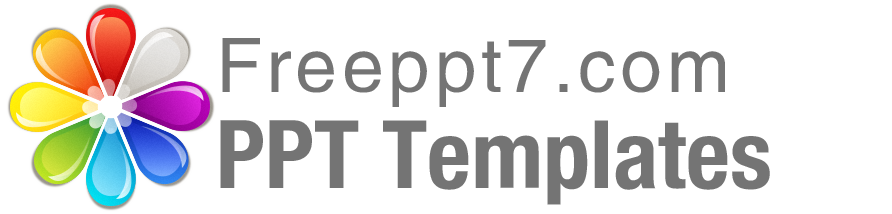 Best PPT templates for free download
https://www.freeppt7.com